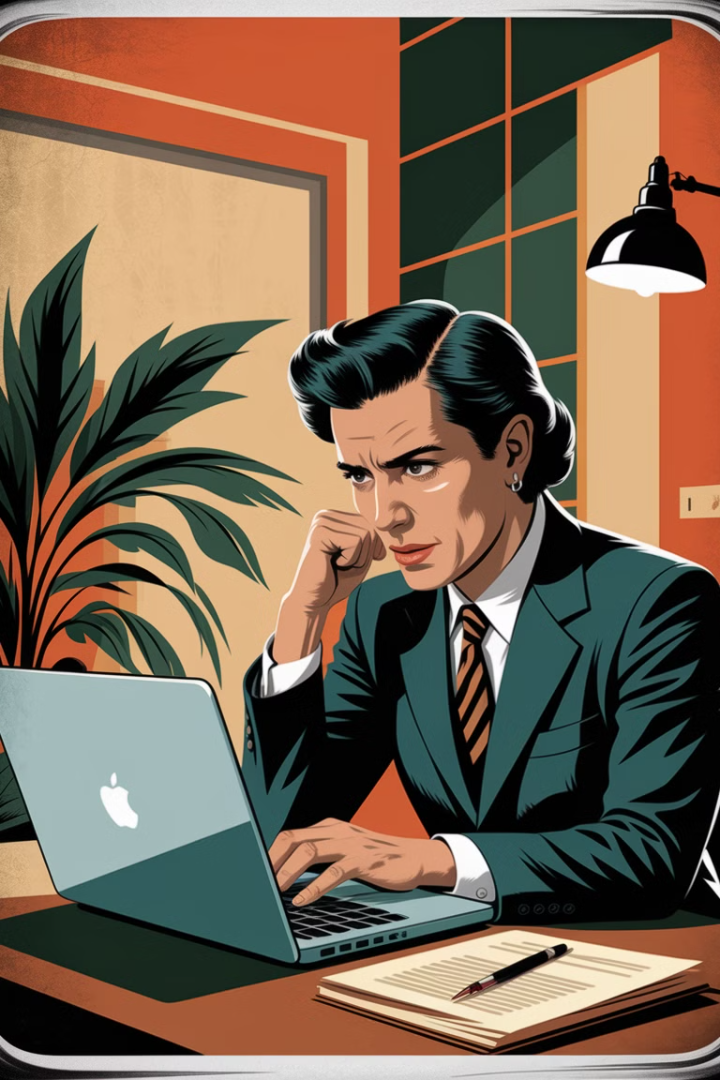 Breaking the "5 Years Experience" Barrier
Ever found the perfect job only to see "Must have 5+ years in [specific tech]"?
As a seasoned project manager, you know PM skills are universal across technologies.
Here's how to land that job even when you don't check every box.
by Kimberly Wiethoff
kW
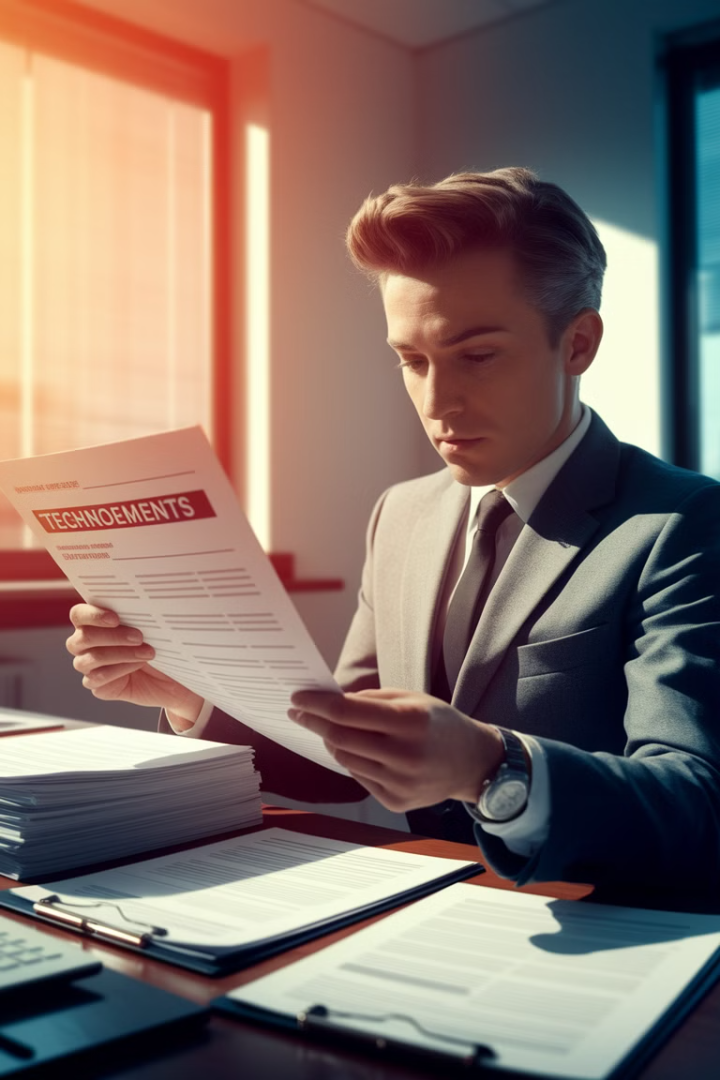 Why Companies Fixate on Tech Experience
Easy Filtering
Assumed Faster Onboarding
1
2
Companies use specific tech requirements to filter candidates in ATS systems, even if it's not a true success indicator.
They believe onboarding will be quicker with tool familiarity, though strong PMs adapt rapidly.
Misunderstanding PM Skills
3
Many don't realize PM skills are technology-agnostic, focusing on leadership and execution.
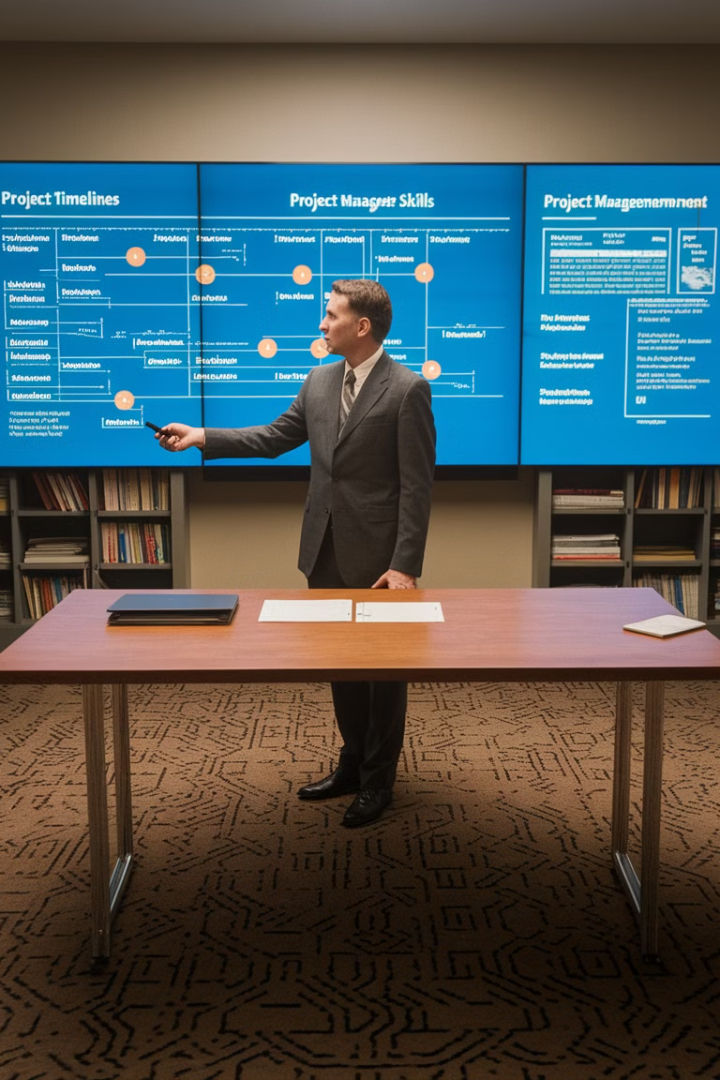 Highlight Transferable Skills
Reframe Your Experience
Focus on Implementation Skills
"I've successfully led large-scale cloud transformation projects, including Azure migrations, and the same principles apply to AWS."
"While I haven't managed Guidewire implementations, I have led multiple enterprise software rollouts."
Emphasize Leadership
Show that technology is just a tool—what matters is your ability to lead people, processes, and strategy.
Focus on Business Outcomes
Instead of Saying
Say This Instead
"I haven't worked with AWS before."
"I led cloud transformation projects that improved efficiency by 20% and reduced costs by $1M."
"I don't have experience with Workday."
"I managed enterprise HR system implementations, ensuring seamless adoption and data integrity."
Start resume bullet points with business impact first, then tie it to the technology.
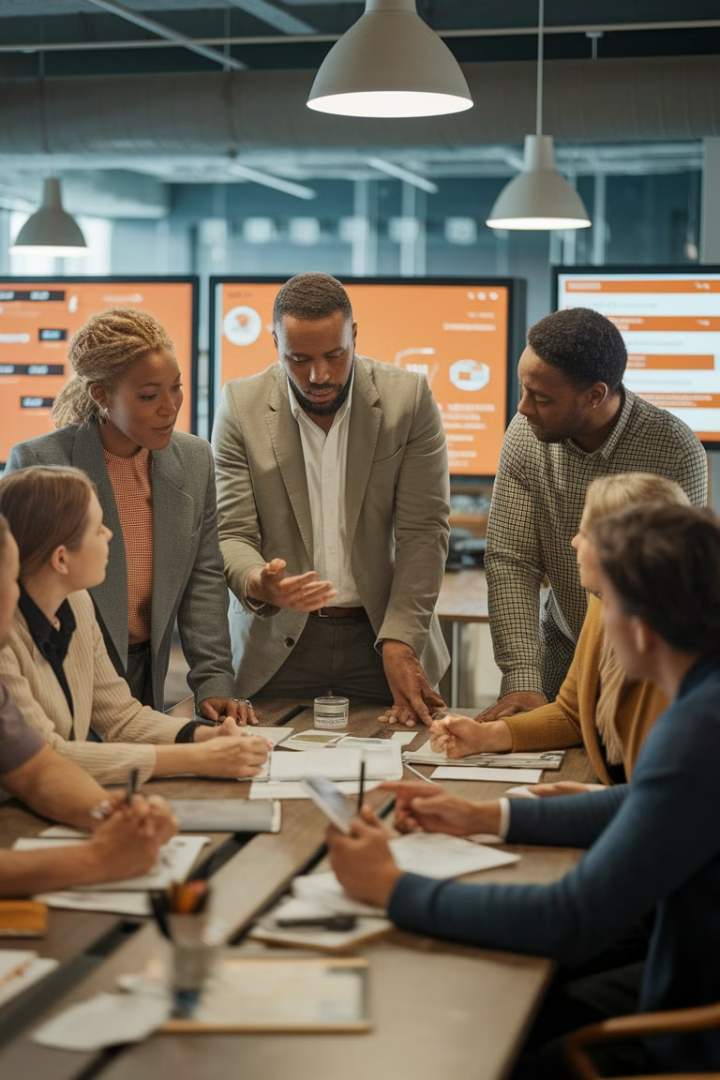 Leverage Cross-Functional Leadership
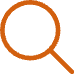 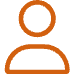 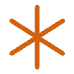 Engineer Collaboration
System Transitions
Risk Management
Showcase your handling of risk, stakeholder expectations, and change management.
Highlight how you've worked effectively with technical specialists to execute projects.
Emphasize experience leading teams through new system rollouts and migrations.
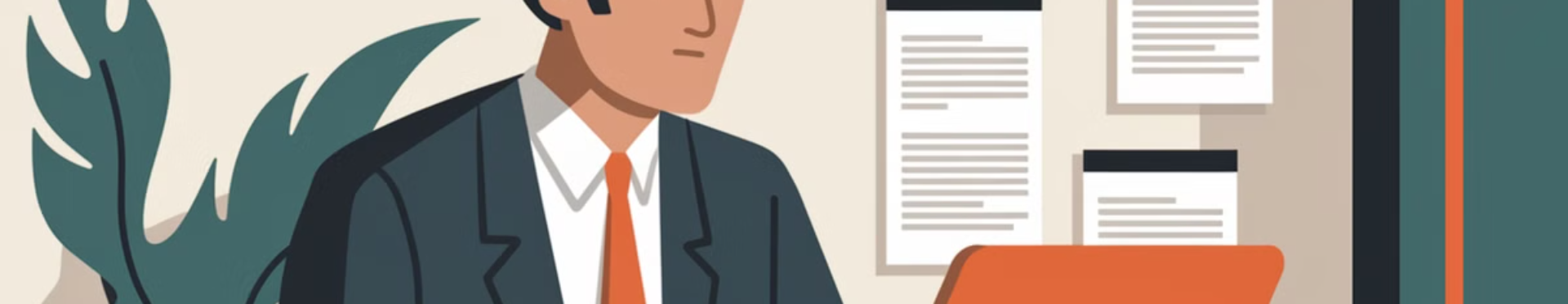 Demonstrate Continuous Learning
Complete Platform Badges
Get Adjacent Certifications
Finish Trailhead badges for Salesforce or intro courses on Workday or Guidewire.
Take Relevant Courses
Earn certifications in technology-adjacent skills like FinOps or Cybersecurity.
Complete AWS Cloud Practitioner or Azure Fundamentals training to show initiative.
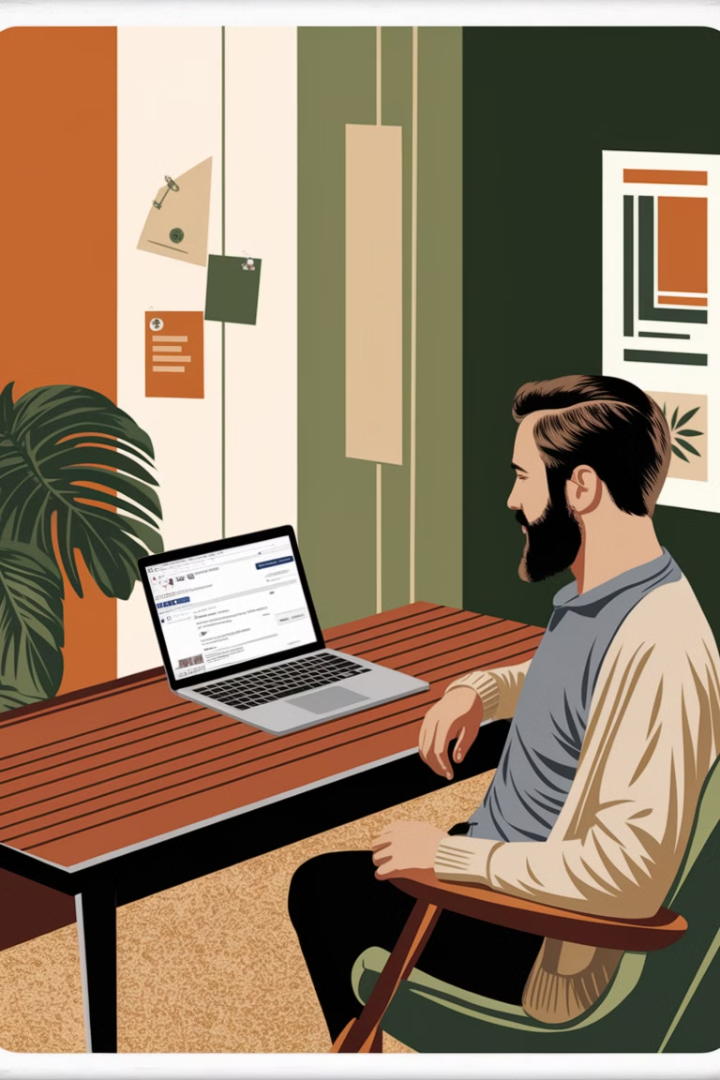 Bypass ATS Filters
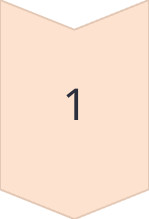 Connect Directly
Reach out to hiring managers on LinkedIn to express interest beyond the job posting.
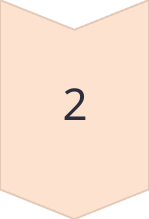 Seek Referrals
Ask for recommendations from current employees, as companies prioritize internal referrals.
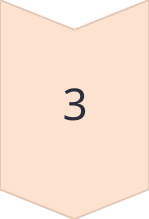 Engage Recruiters
Explain to recruiters how your experience aligns, even without checking every box.
Craft Your LinkedIn Outreach
Hi [Hiring Manager], I came across the [Senior PM Role] and am very interested. I've successfully led cloud transformation projects in Azure and have a strong background in Agile program management. I'd love to chat about how my expertise in driving large-scale IT initiatives aligns with your team's needs. Can we connect?
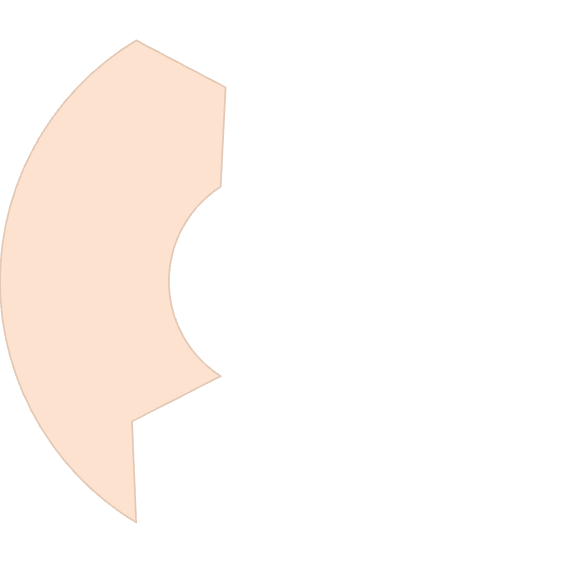 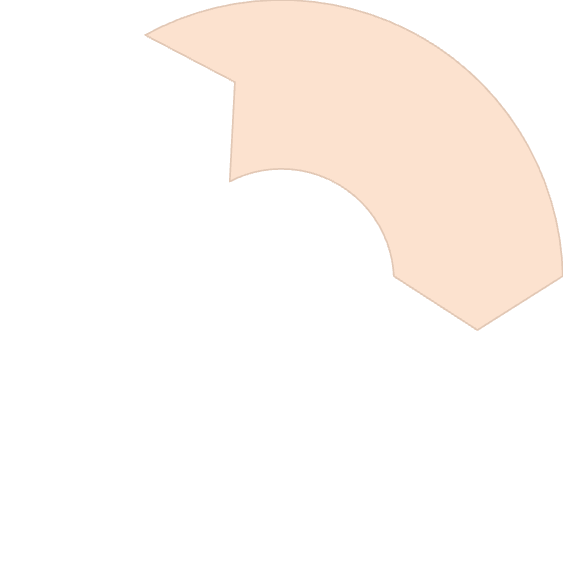 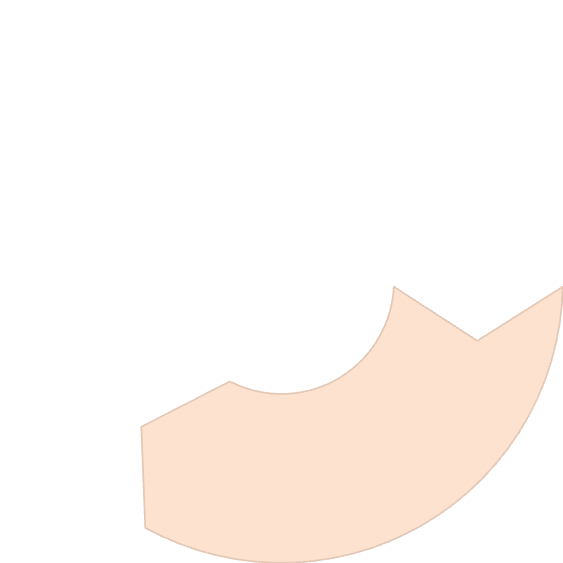 Highlight Relevance
2
Briefly note your most relevant experience.
Show Interest
1
Mention the specific role that caught your attention.
Request Connection
Ask for a conversation about alignment with their needs.
3
You Are More Than a List of Technologies
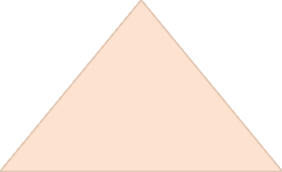 Leadership
1
Strong leadership skills
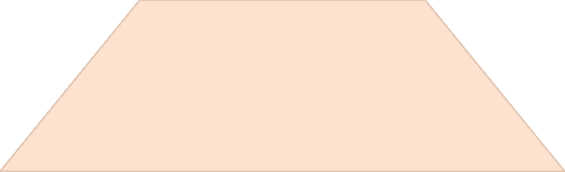 Strategy
2
Strategic mindset aligning IT with business
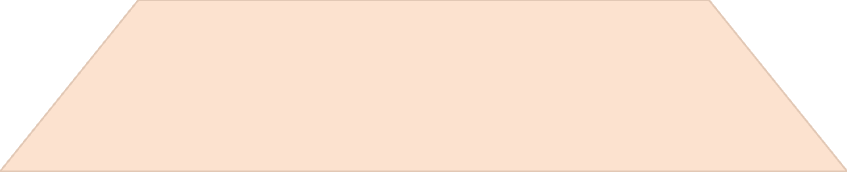 Execution
3
Ability to manage teams, budgets, and risks
Companies that only hire based on years in specific tech miss out on great leaders.
Don't let a missing keyword stop you from applying.
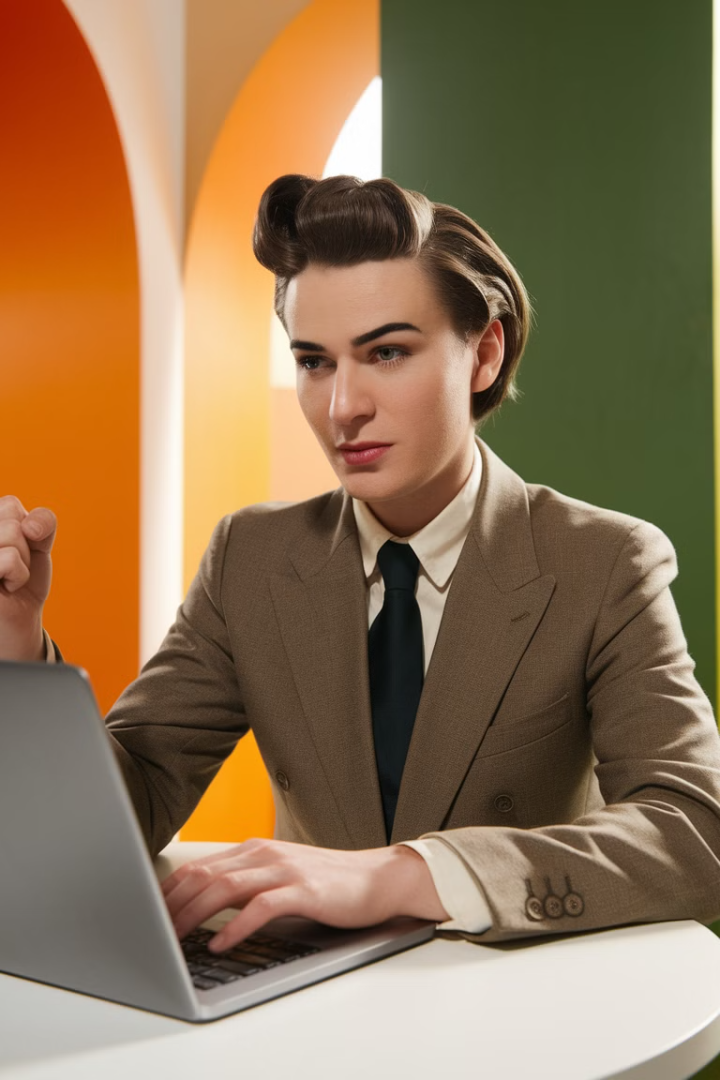 Take Action Today
1
2
Reframe Your Experience
Build Knowledge
Focus on outcomes and transferable skills in your resume and cover letter.
Take a quick course in the required technology to show initiative.
3
Network Directly
Bypass ATS by connecting with hiring managers and seeking referrals.
Don't let "5 years experience" requirements hold you back from your perfect role.